2018 慧灯小组 慧灯禅修课 菩提心利益-22022-09-05
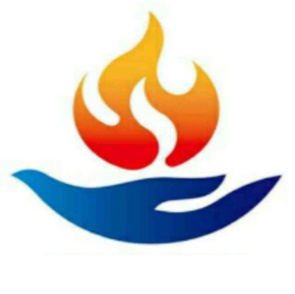 发菩提心
菩提心非常重要，让我们的修行方向归于大乘佛教。

造作的菩提心 Vs 真实的菩提心： 遇到关键的时候会不会把自己的事情作为头等大事。

不断训练，逐渐产生真实的菩提心。

每次听课、修行都下定决心让天下众生离苦得乐，长期奋斗目标。

首先自己要成佛，要闻思修。
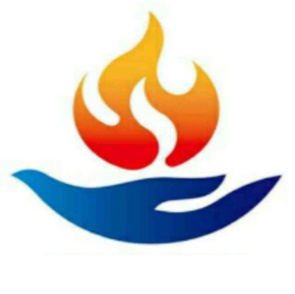 欲灭三有百般苦，及除有情众不安，欲享百种快乐者，恒常莫舍菩提心。
以现在的身份在轮回中是痛苦的，如果换个身份（超越），轮回是快乐的。知道轮回是痛苦的可以有动力出离，开始修行；也会对其他众生升起慈悲心。

轮回的痛苦 或快乐由自己的境界决定。

在没有证悟的境界时，有一点的菩提心也是很大的收获，下一世会发生很大的作用。就像很微小的原子能释放出原子弹一样强大的力量一样。佛说即使造作的菩提心的功德（还没有到位的）的人下一世具备度地球上所有生命的力量。

菩提心就是要成佛，成佛就首先要解脱，解脱就包含了出离心。









   




































79
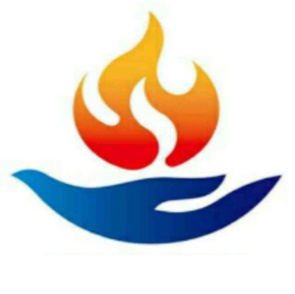 生死狱系苦有情，若生刹那菩提心，即刻得名诸佛子，世间人天应礼敬。犹如最胜冶金料，垢身得此将转成，无价之宝佛陀身，故应坚持菩提心。众生导师以慧观，彻见彼心极珍贵，诸欲出离三界者，宜善坚持菩提心。
轮回中的有情众生如果升起了刹那的菩提心，即刻身份发生变化，成为佛子、菩萨，成为人天应恭敬地人。

轮回的痛苦或快乐由自己的境界决定。

菩提心就像传说中可以把废铁变成纯金的冶金料一样， 可以使一个在六道中轮回的凡夫很快成佛 。

真正从轮回中解脱，必须要发菩提心。











   




































79
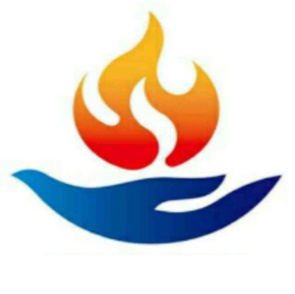 其余善行如芭蕉，果实生已终枯槁，菩提心树恒生果，非但不尽反增茂。如人虽犯极重罪，然依勇士得除畏，若有速令解脱者，畏罪之人何不依。
没有菩提心摄受的善业恶业始终遵循善恶有报的因果法则，但是报过之后就会结束。但是菩提心摄受下的善业能够在成佛之前都会不断增长不会结束。

造了严重恶业的人，一旦发了菩提心，以前的罪业都会因为菩提心的力量不会再有恶报。

每一个人无始以来都造过无数重罪，有了菩提心的伟大力量能把罪过的因给毁灭，果也就不会产生。所以发菩提心是至高无上的忏悔方法。在学佛修心的道路上菩提心是万能的。

为了自己世俗的生活不要功德可以，但是要成佛必须要有福资粮和慧资粮，菩提心是最大的功德和福报，以前所做的功德都成为菩提心下的功德。譬如以前没有菩提心情况下受的皈依戒，八关斋戒都有可能是世间法，属于人天福报，或属于小乘法。有了菩提心的瞬间以前所有的戒就变成了大乘戒律的一部分，变成了大乘佛教的福资粮。

因果不虚也是有为法，也会毁掉，也会结束。中途有了菩提心以后就可以消掉罪业，所以和因果不虚没有矛盾。










   




































79
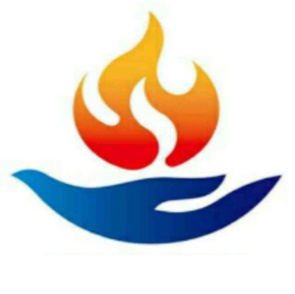 菩提心如末劫火，刹那能毁诸重罪。智者弥勒谕善财，彼心利益无限量。
菩提心就像末劫的火般厉害，能毁掉过去的诸多重罪。

听得到菩提心；能看到«华严经»、 «入行论»；有能力思考并去修行是福报，这样的时间一分钟都不能浪费。

«华严经入法界品» 中善财童子见到弥勒菩萨的时候，弥勒菩萨讲菩提就像良田，能增长一切善法，菩提心能够像大地一样帮助所有的众生。 










   




































79
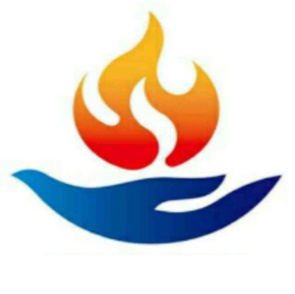 略摄菩提心，当知有二种，愿求菩提心，趣行菩提心。如人尽了知，欲行正行别，如是智者知：二心次第别。愿心于生死，虽生广大果，犹不如行心，相续增福德。
79
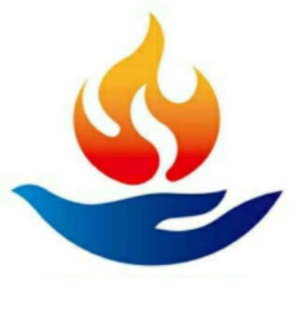 思考题
1、菩提心能够清净以前的极重罪，和因故不虚的法则相互违背吗？
 2、如何正确看待福报&功德 ？
 3、发菩提心对于以前的善业有何作用？  
 4、发菩提心对于以前的恶业有何作用？ 
 5、自由分享讨论本课心得。